קונבולוציה ומשוואות לינאריות בדו-מימד

תרגיל כיתה 3 – 22.04.2021
מעיין ברילר – mayanbriller@campus.technion.ac.il
תדר מהיר
תדר איטי
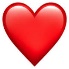 עד עכשיו, היה קלט יחיד וריבועי. אך מה עושים עם קלטים מורכבים?
קונבולוציה עוזרת לנו להתמודד עם קלטים מורכבים
ניתן לפתור בעיות עם קלט מורכב גם עם פתרון יותר אנליטי:

נניח וניתנה לנו מערכת עם קלט מורכב תלוי בזמן



אזי הפתרון של המערכת ניתן על ידי:



שימו      אם תנאי ההתחלה שלנו הוא אפס, האיבר הראשון מתבטל ונשארים עם:
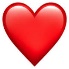 מבוא למערכות דו-מימדיות
כאשר יש לנו מערכת דו-מימדית בה יש שני משתנים:

לכל אחד יש את נקודת השבת שלו
כל אחד מתנהג אחרת

אבל איך הם מתנהגים יחד באותה המערכת? 
איך הם מתנהגים אחד כתלות בשני?
מרחב הפאזה
מבוא למערכות דו-מימדיות
כאשר יש לנו מערכת דו-מימדית יש לנו מערכת משוואות:
כל מערכת משוואות ניתן לייצג באמצעות מטריצה